DIII-D Runaway Electron Mitigation Coil Modeling and RE transport calculations with ASCOT5
V.A. Izzo (Fiat Lux)
A. Battey, C. Hansen (Columbia University)
Acknowledgement (ASCOT5 help): K. Särkimäki
Work supported by DOE-FES
Key points
NIMROD was used to model the DIII-D nonlinear plasma response to the planned runaway electron mitigation coil (REMC)
NIMROD includes RE drift orbit calculation, but follow only a small fixed starting population that is lost as the simulation progresses
A workflow was developed to post-process NIMROD results with the ASCOT5 orbit following code
 Resulting diffusion coefficients are compared for different plasma shapes, different RE energies and pitches, and full vs. drift orbits
The DIII-D REMC
An inboard-wall runaway electron mitigation coil (REMC) has been designed for DIII-D, consisting of a single helical turn connected by a single vertical leg

Current in the coil is driven passively by the CQ loop-voltage to produce large 3D magnetic perturbations to help deconfine REs in the CQ phase
 
Inboard wall design was chosen for DIII-D due to tendency of CQ plasmas to limit on the inner wall
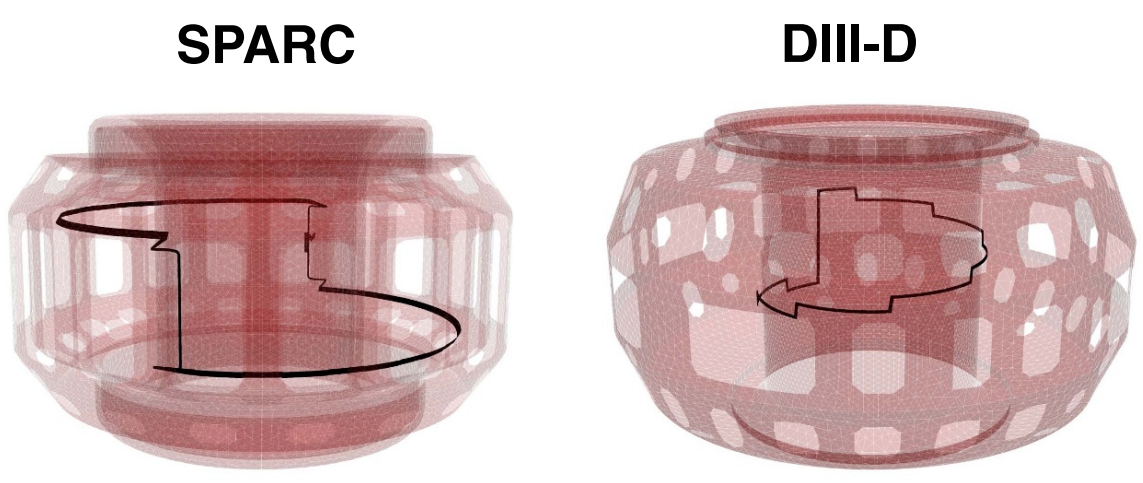 See: D.B. Weisberg et al (2021) Nucl. Fusion 61 106033
REMC response is modeled with ThinCurr
ThinCurr models the coil and surrounding conducting structures with a series of coupled circuit equations
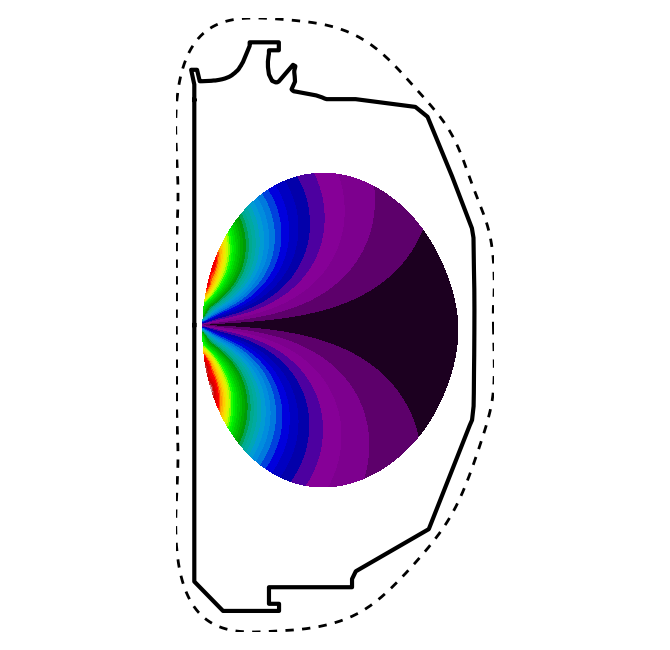 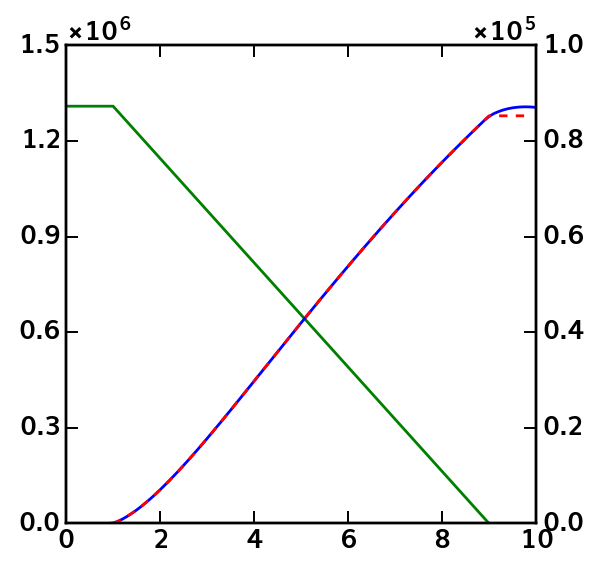 3D fields at LCFS from ThinCurr are extrapolated to NIMROD boundary for time-dependent Bn boundary conditions

Coil current as a function of plasma current is also taken from ThinCurr
|Bpol|
IREMC(Ip) fit
Model of conducting structures captures major features like portholes

Filament representation of plasma allow prescribed current rampdown
Ip [MA]
IREMC [MA]
coil is here
time [ms]
Simulation boundary
NIMROD results for IWL plasma
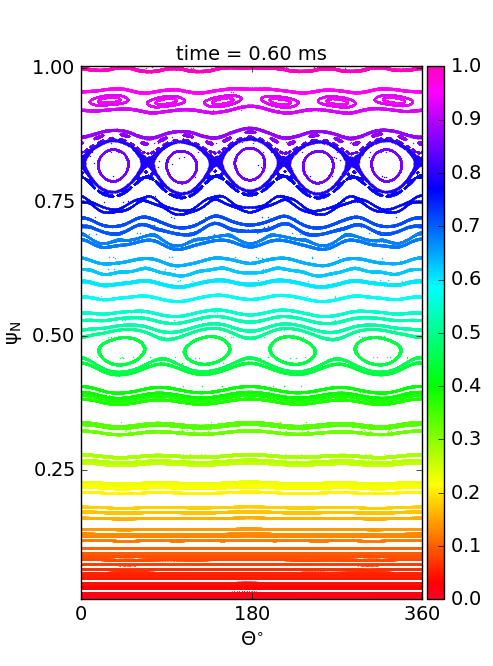 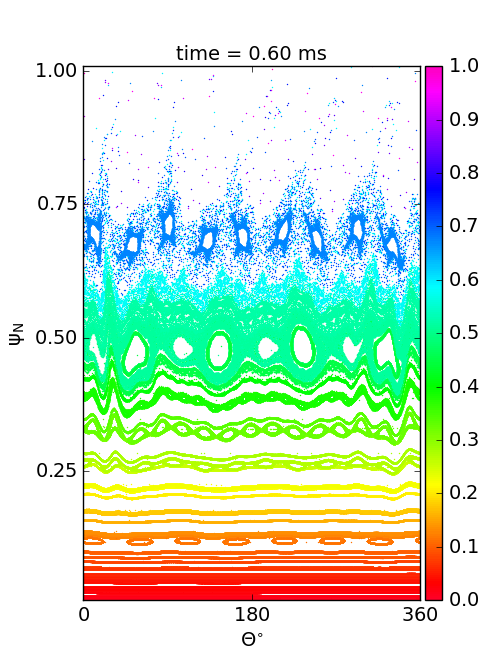 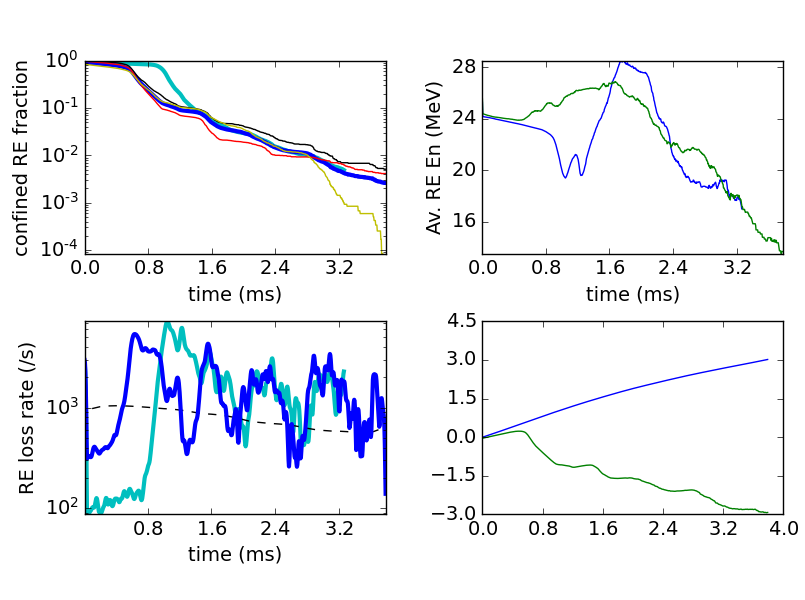 Vacuum fields
6/1
ThinCurr fields have more n=2 than coil vacuum fields and produce earlier island overlap

Oscillatory loss rate associates with break-up of successive rational surfaces
9/2
ThinCurr fields
5/1
8/2
4/1
Vacuum fields
ThinCurr fields
Results for LSN plasma with TQ, comparing ideal and resistive wall
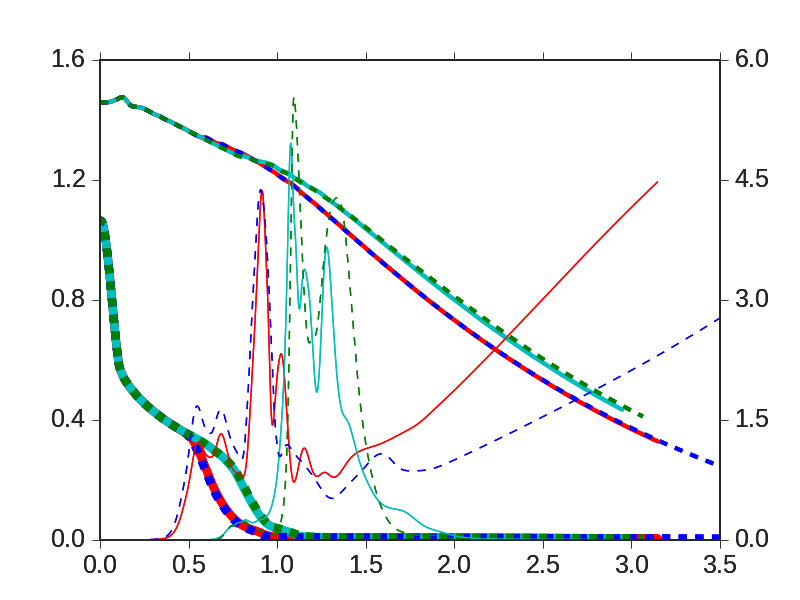 Large quantity of Ne is deposited across the whole cross-section (poloidally and toroidally uniform)

Resistive & Ideal wall cases, w/ and w/o REMC are run

RW cases have vwall = 100 m/s ( = /0)
Ip
Ideal
resistive
No REMC
w/ REMC
Emag.n=1
Wth [MJ]  &   Ip [MA]
Emag,n=1 [kJ]
Wth
Resistive wall is particularly important when REMC is on
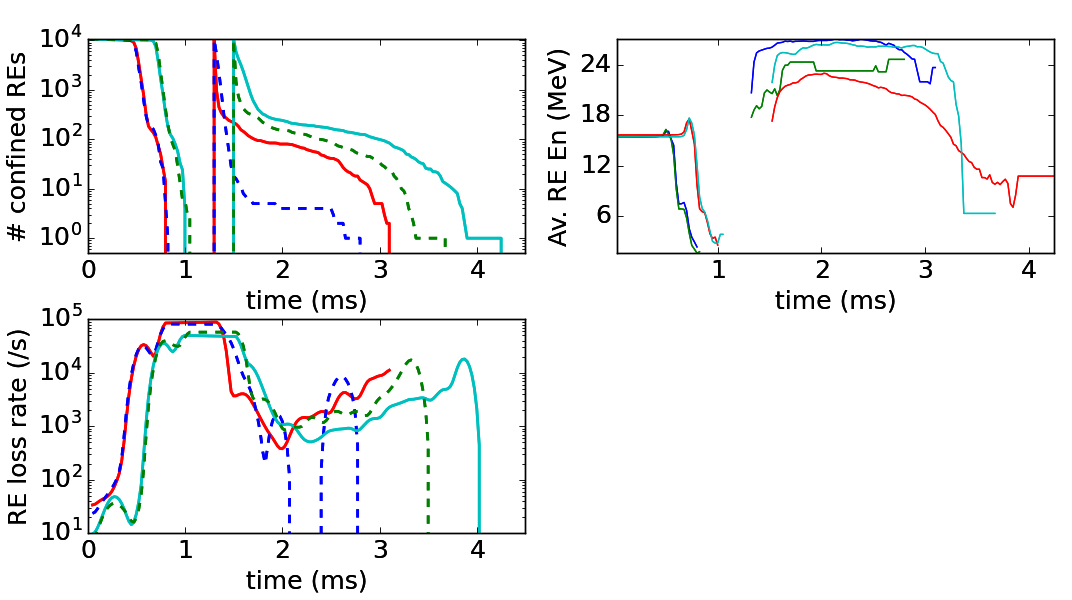 Ideal
resistive
All RE test particles are lost due to the TQ MHD in every case

In each case, new population is launched 0.5 ms after initial loss (allow some time to re-heal)

Loss fraction after 0.5 ms is in ~97%-99% range for three cases: RW slightly better than IW. REMC better than not.

REMC + RW exceeds 99.9% loss
No REMC
w/ REMC
The ASCOT5 code for RE orbits calculations
https://github.com/ascot4fusion/ascot5
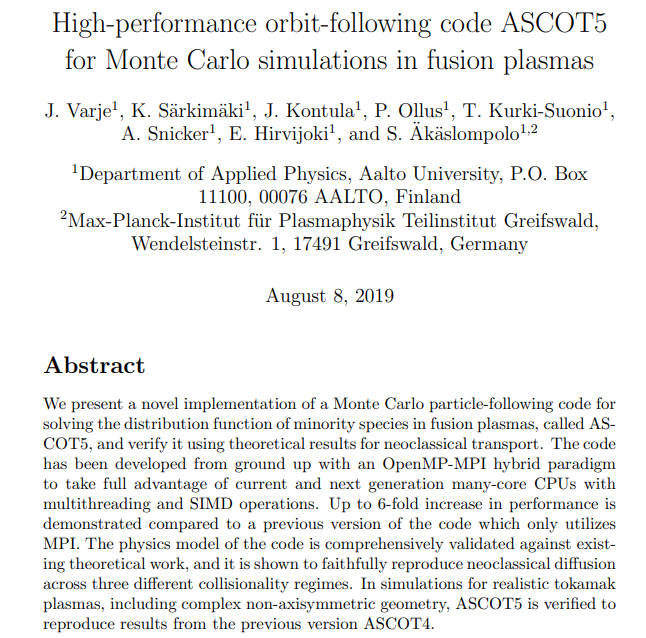 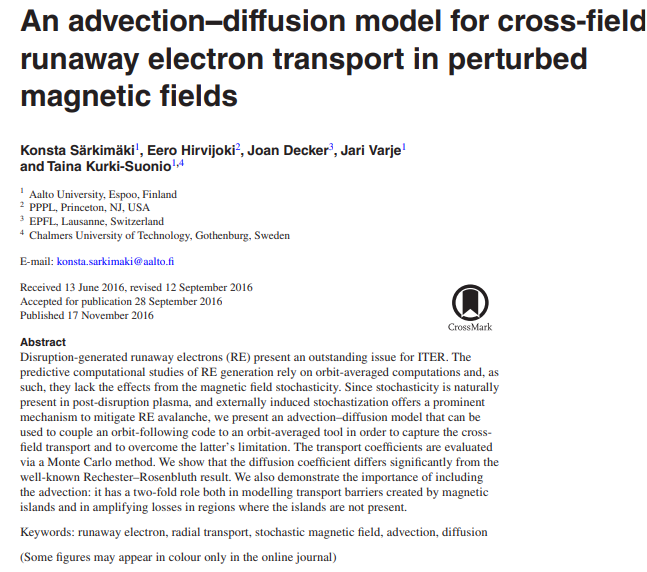 ASCOT analysis was done for SPARC
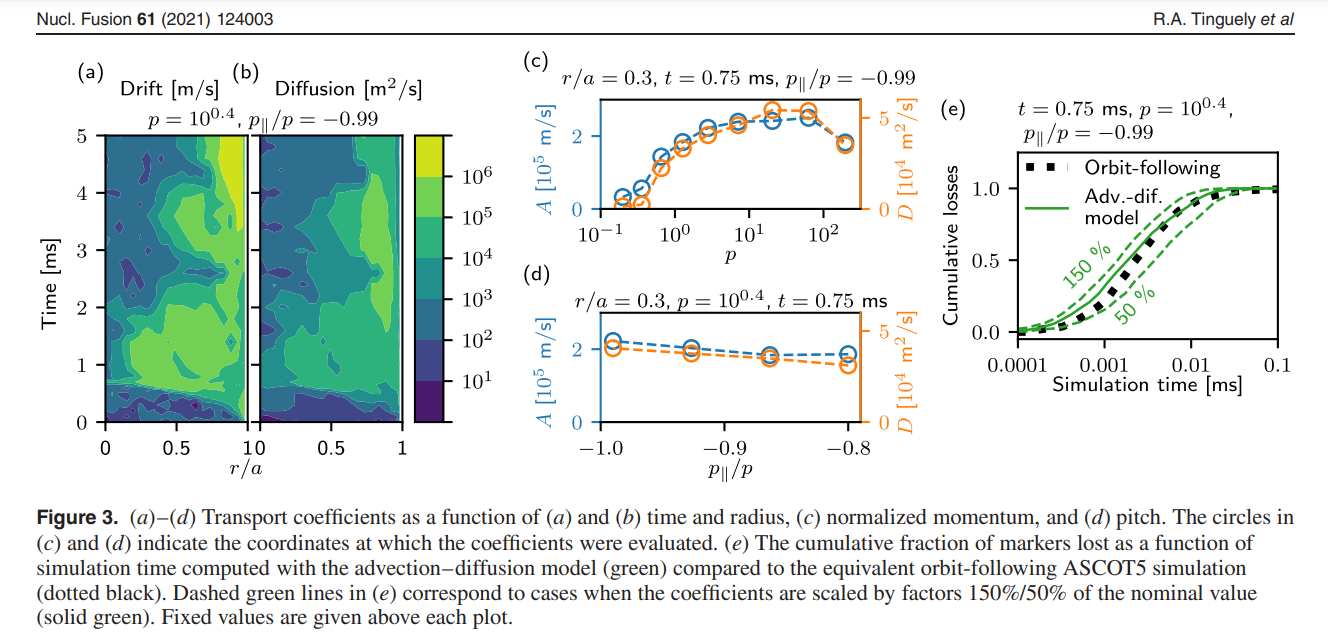 ASCOT5 diffusion coefficients from IWL case
 All markers have pitch -0.99 and are drift orbit calculations
0.1 MeV
30.0 MeV
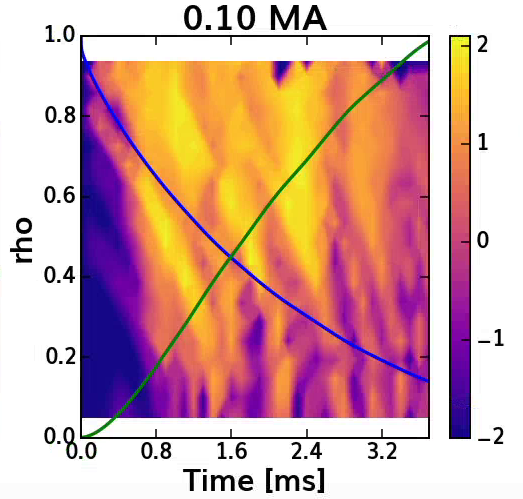 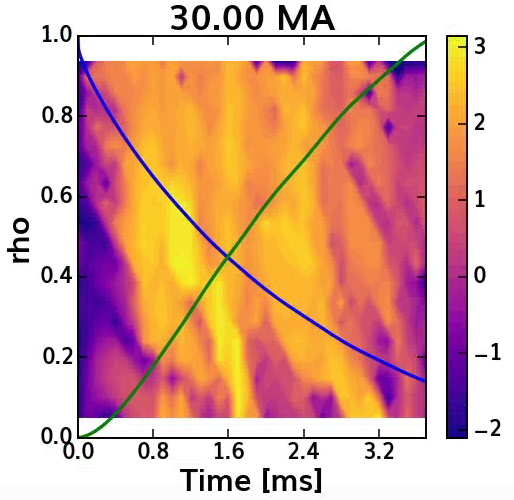 Log10(D m2/s)
Log10(D m2/s)
Comparison of drift vs. full-orbit
 All markers have pitch -0.99 and energies of 0.1 MeV
(Drift – Full / Drift)
Full orbits
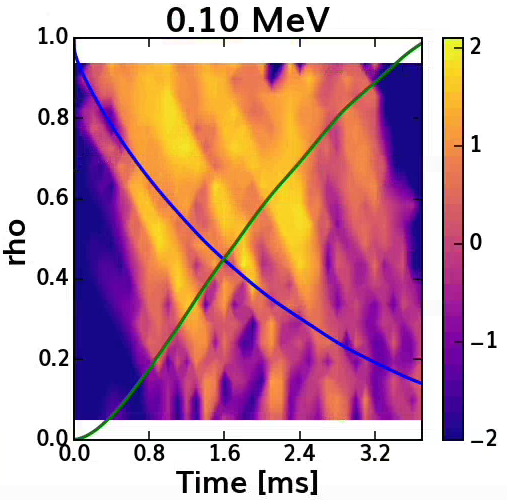 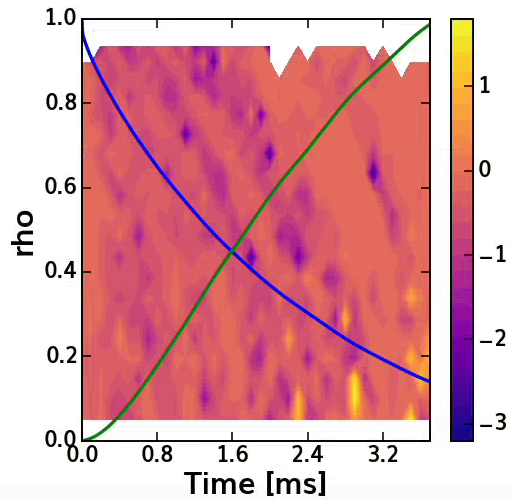 Log10(D m2/s)
Log10((D1-D2)/D1 m2/s)
Variation of pitch angle
 All markers have full-orbit integration and energies of 0.1 MeV
p||/p = -0.7
(p70 – p99 / p99)
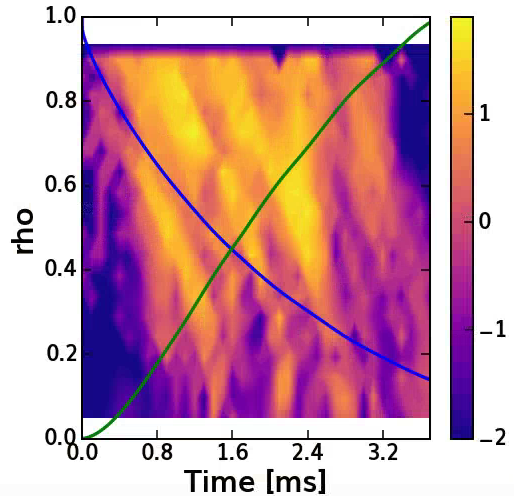 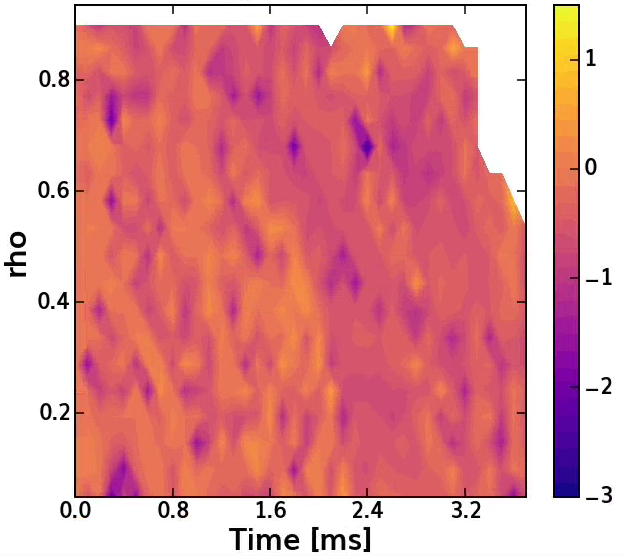 ASCOT transport results for LSN plasma
0.1 MeV
30.0 MeV
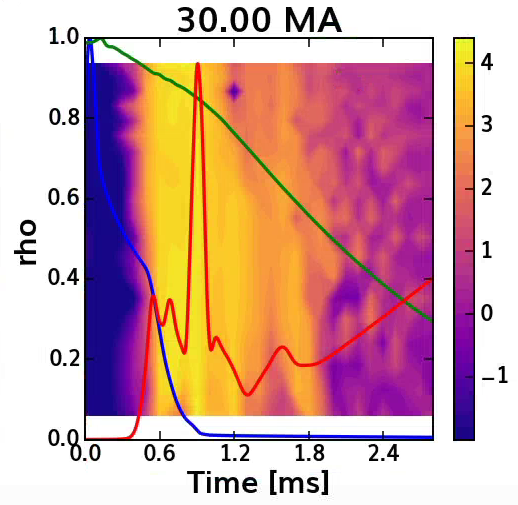 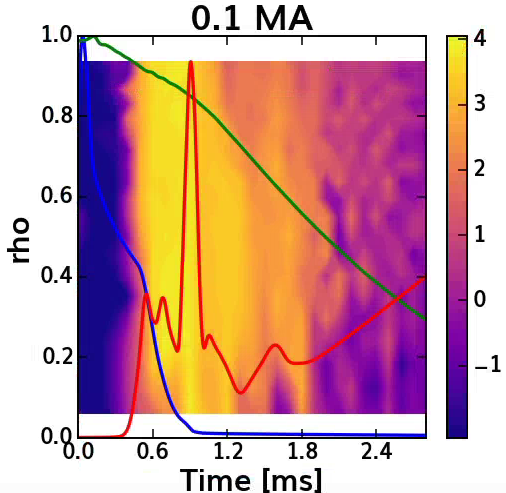 Summary of ASCOT5 results
Diffusion coefficients calculated for a range of energies, pitch angles, full vs. drift orbits, and two plasma shapes
Full orbits show 10’s%-O(1) differences from drift orbits
Similar change as pitch is varied
High energies show less small-scale structure associated due to islands than low energies
Largest diffusion in the thermal quench phase when TQ is included
Coefficients can be incorporated into 1D model for RE evolution
Incorporation of ADAS atomic data into NIMROD disruption calculations
V.A. Izzo (Fiat Lux)
ADAS rates replace KPRAD
KPRAD coronal non-equilibrium rates were initially incorporated into NIMROD in 2006; depend only on plasma temperature 
Coding uses logarithmic-polynomial fits
ADAS collisional-radiative rates are now incorporated using Aurora
Full ADAS rates can be used when available, otherwise open-ADAS is accessed
Density and temperature-dependent rates are evaluated with bicubic splines
Comparison of Ar MGI into DIII-D
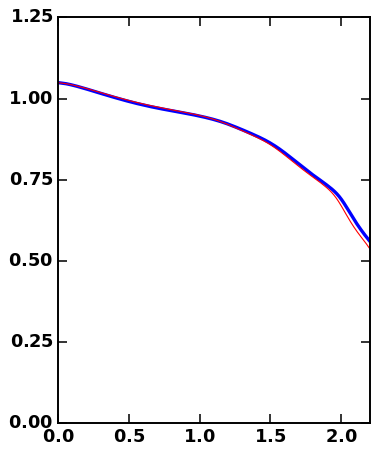 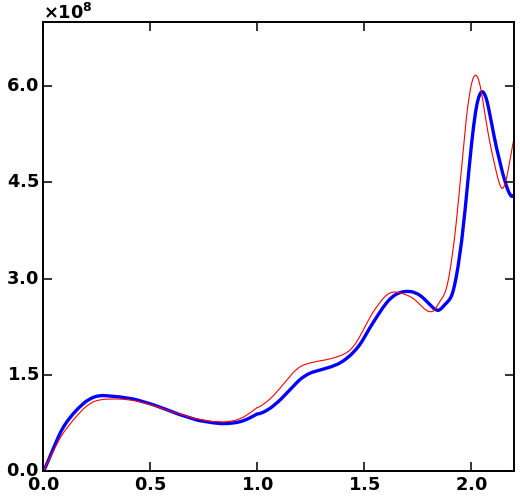 Wth (MJ)
KPRAD
Prad (W)
ADAS
KPRAD
Ar MGI simulation run halfway through the TQ
ADAS
Time [ms]
Time [ms]
Comparison of Ne MGI into DIII-D
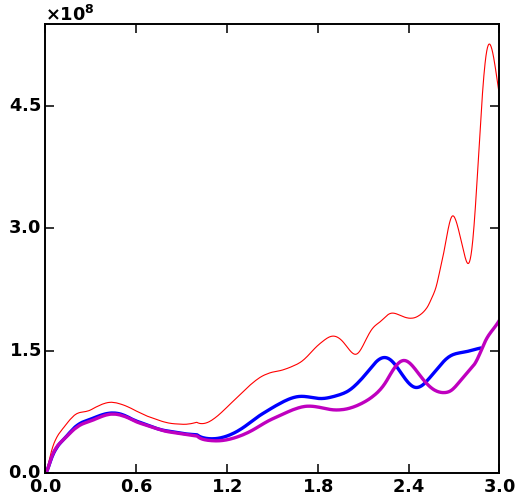 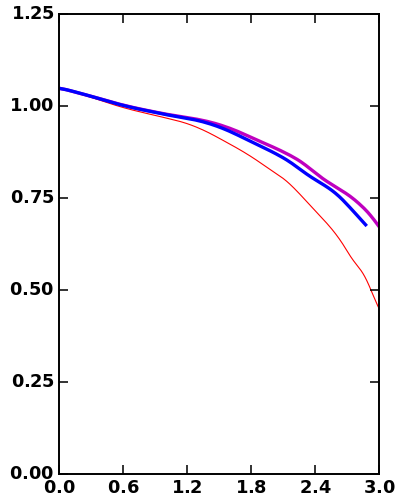 Prad (W)
Full ADAS
KPRAD
Open-ADAS
KPRAD
Wth (MJ)
Full ADAS
Open-ADAS
Time [ms]
Time [ms]
Summary of ADAS/KPRAD comparison
Ar data from ADAS and open-ADAS is identical; radiation rate differ very slightly from KPRAD, but very similar evolution up to midpoint of TQ
Ne datasets from ADAS and open ADAS differ, but are close; KPRAD rates differ more than for Ar
Higher KPRAD radiation rates at early times leads to faster TQ onset